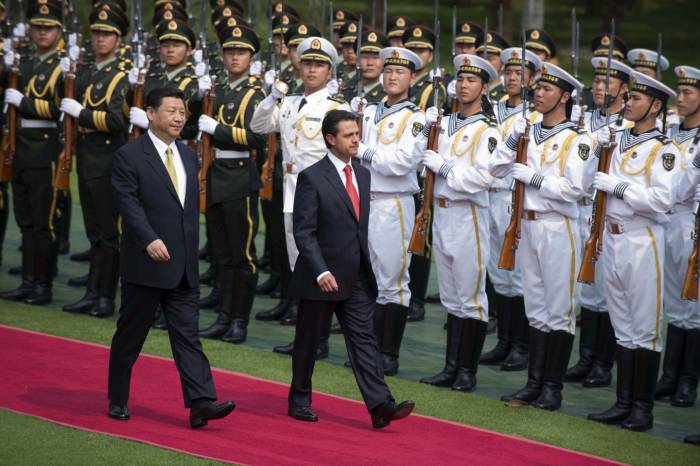 ASPECTOS POLITICOS
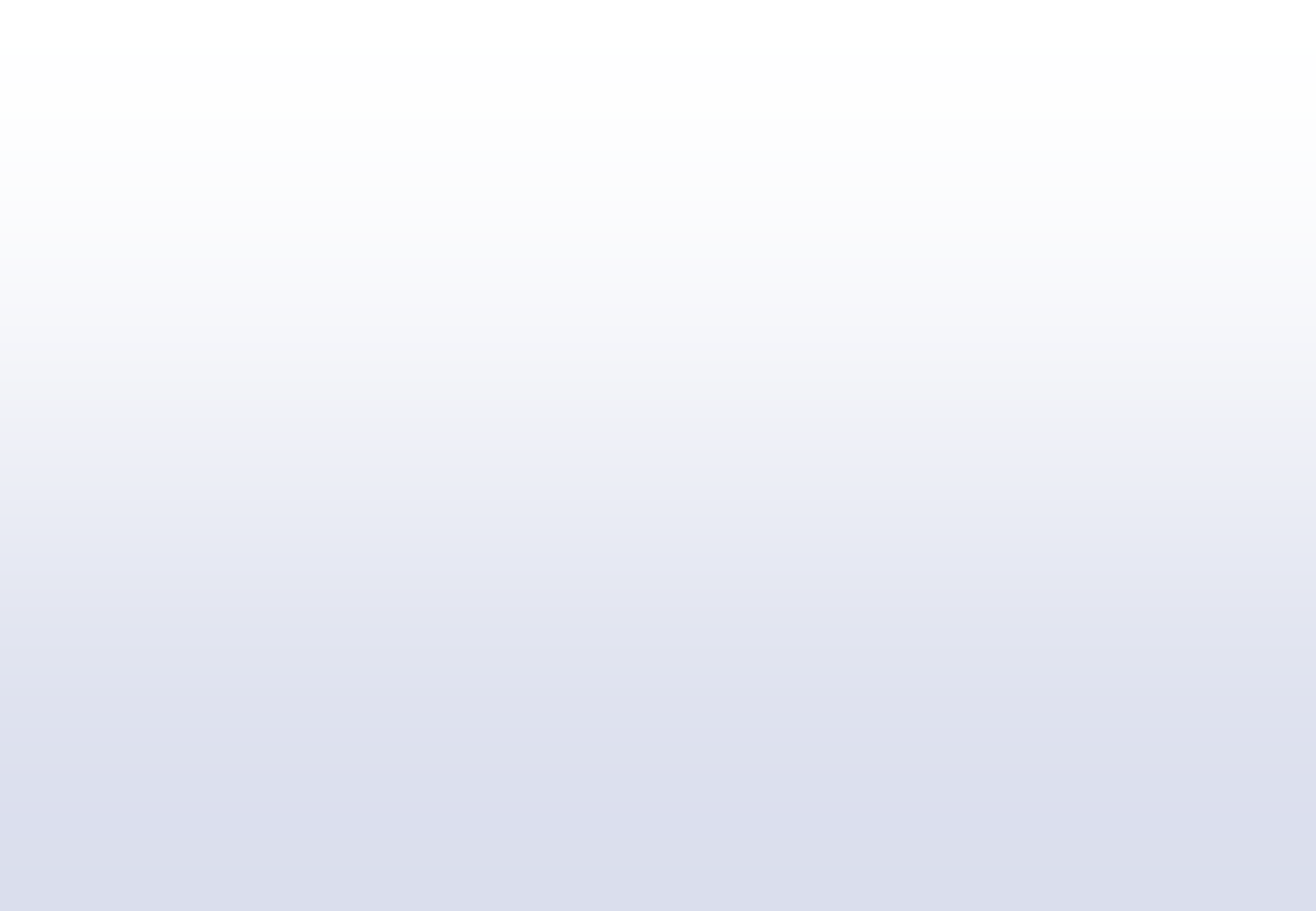 TRANSCAUCASIA
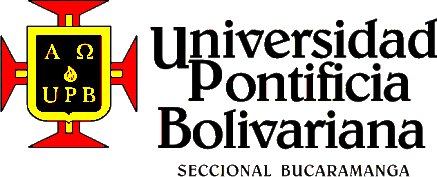 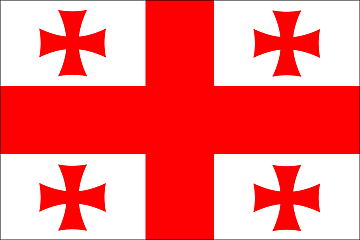 Este
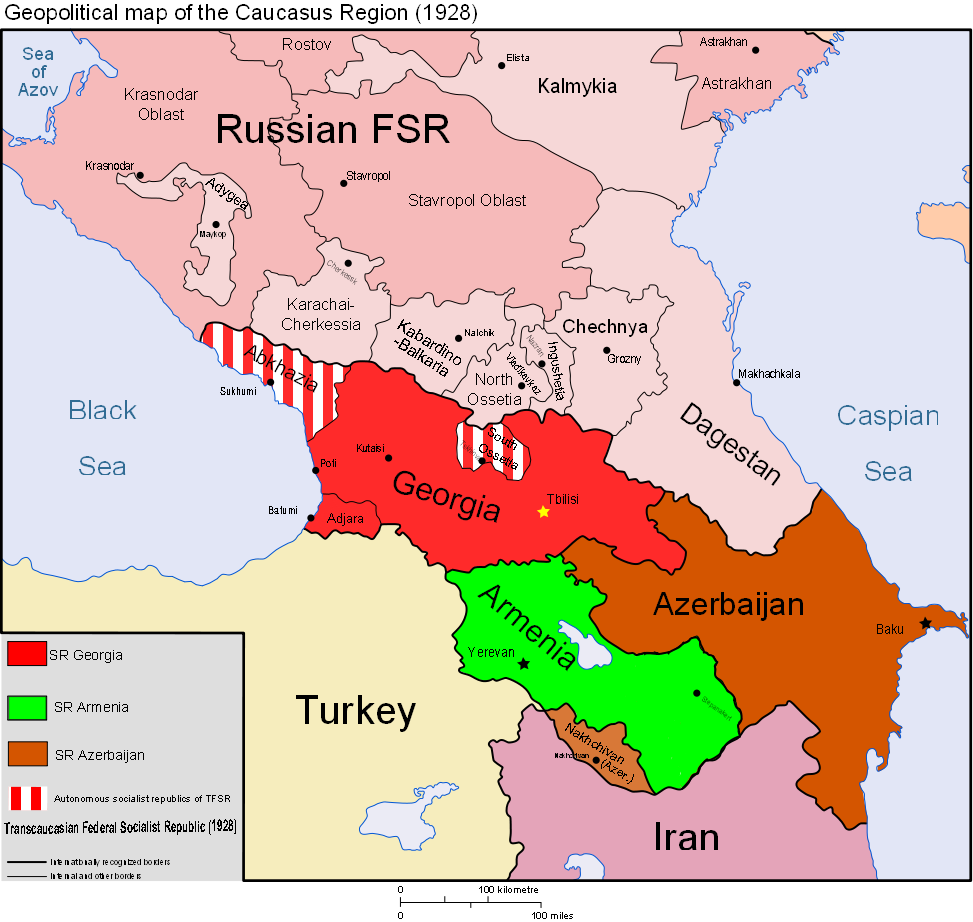 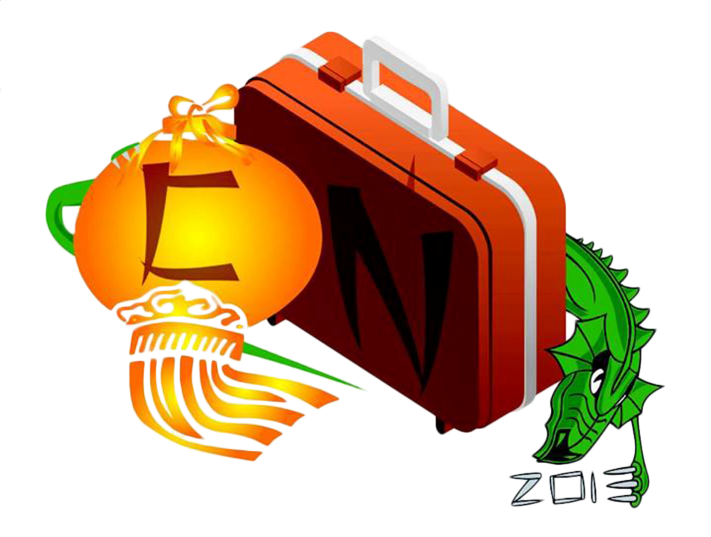 GEORGIA
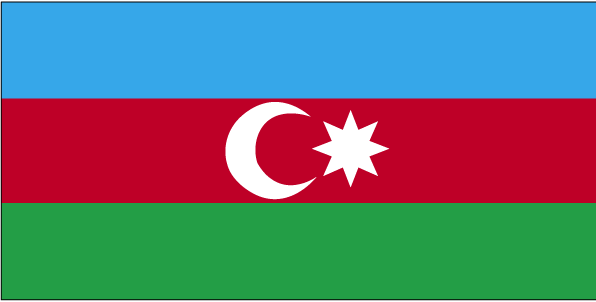 AZERBAIYÁN
ASPECTOS POLITICOS
TRANSCAUCASIA
Karely Contreras
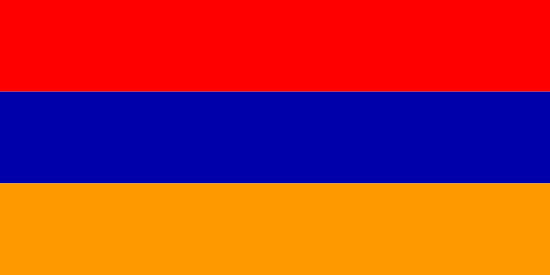 ARMENIA
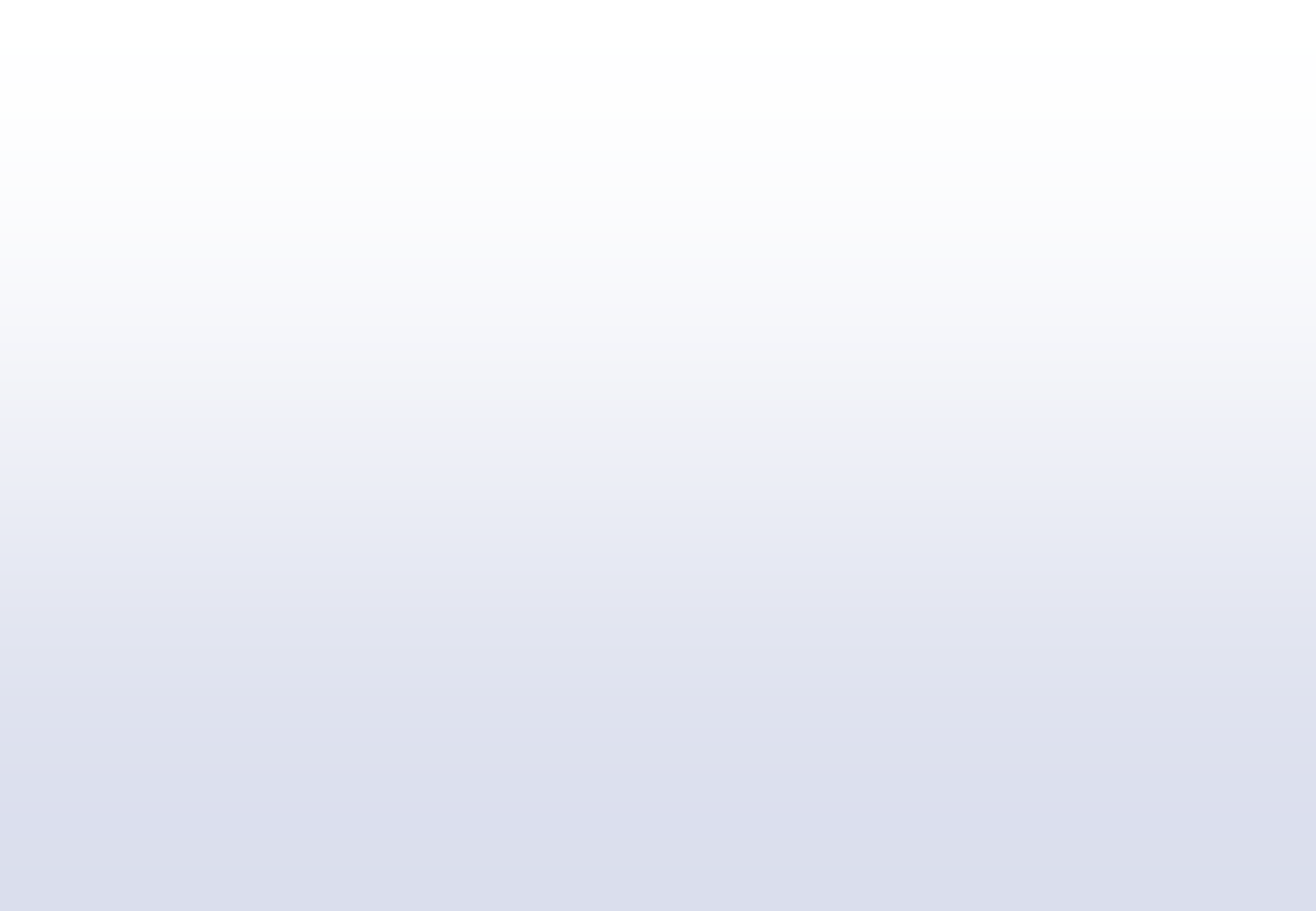 HISTORIA
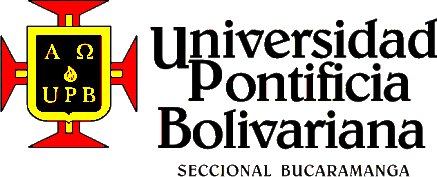 .
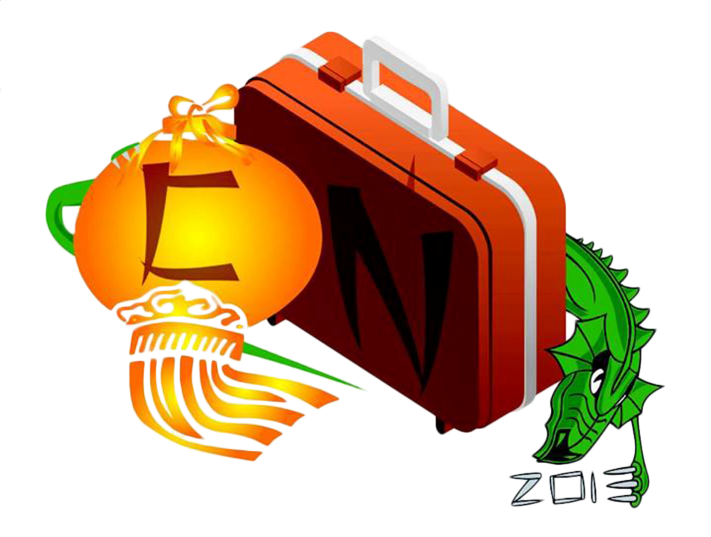 ASPECTOS POLITICOS
TRANSCAUCASIA
Karely Contreras
http://www.ieee.es/Galerias/fichero/cuadernos/CE_156_Gran_Caucaso.pdf
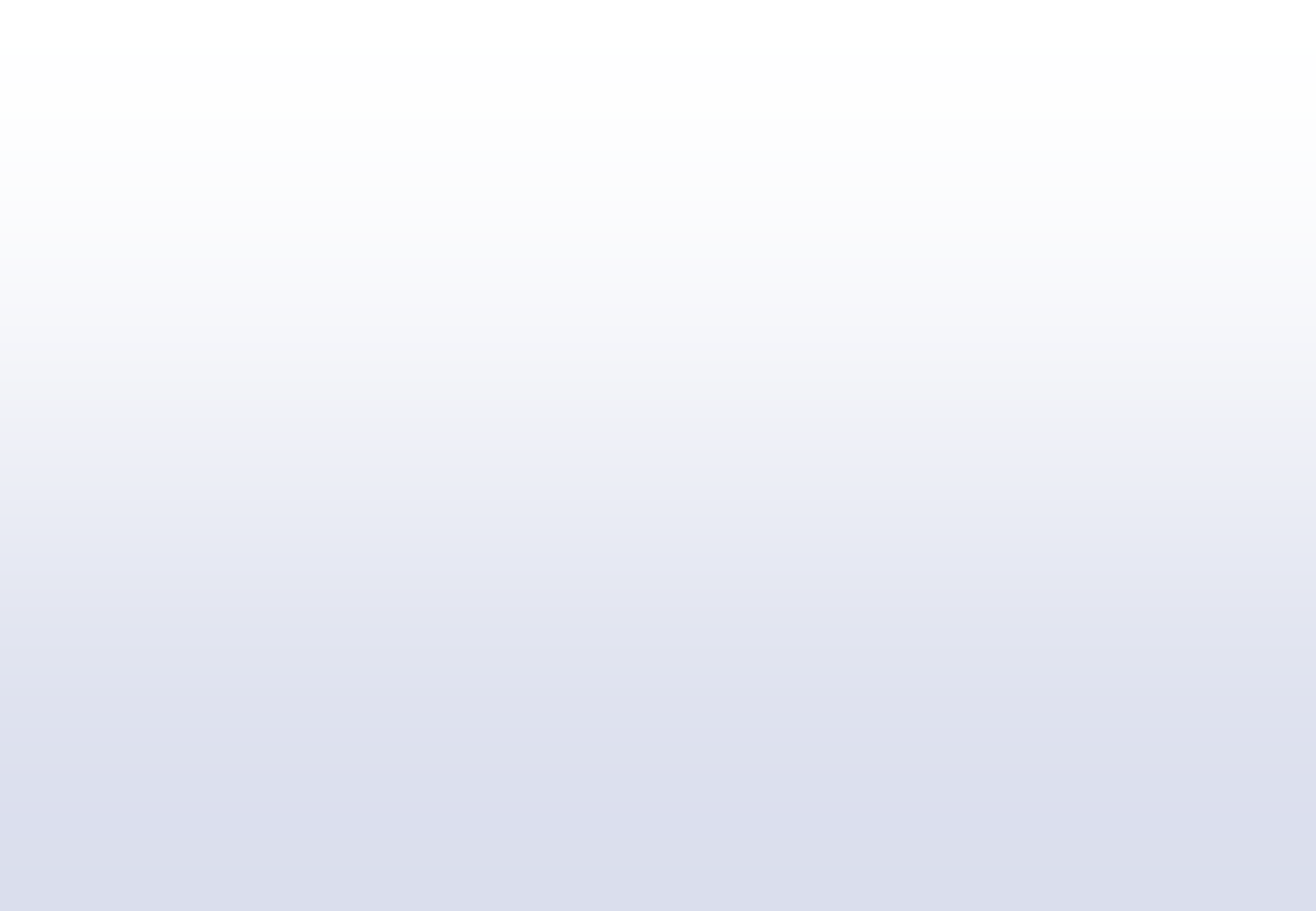 POLITICA
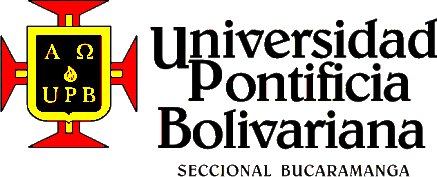 .
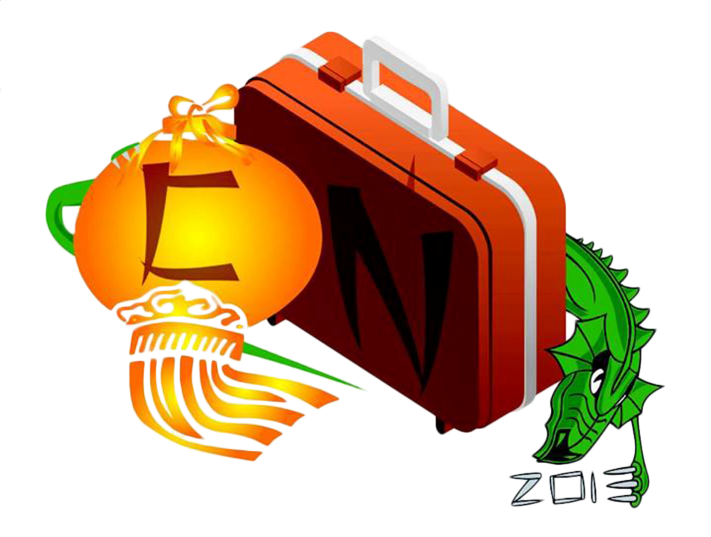 ASPECTOS POLITICOS
TRANSCAUCASIA
Karely Contreras
http://www.ieee.es/Galerias/fichero/cuadernos/CE_156_Gran_Caucaso.pdf
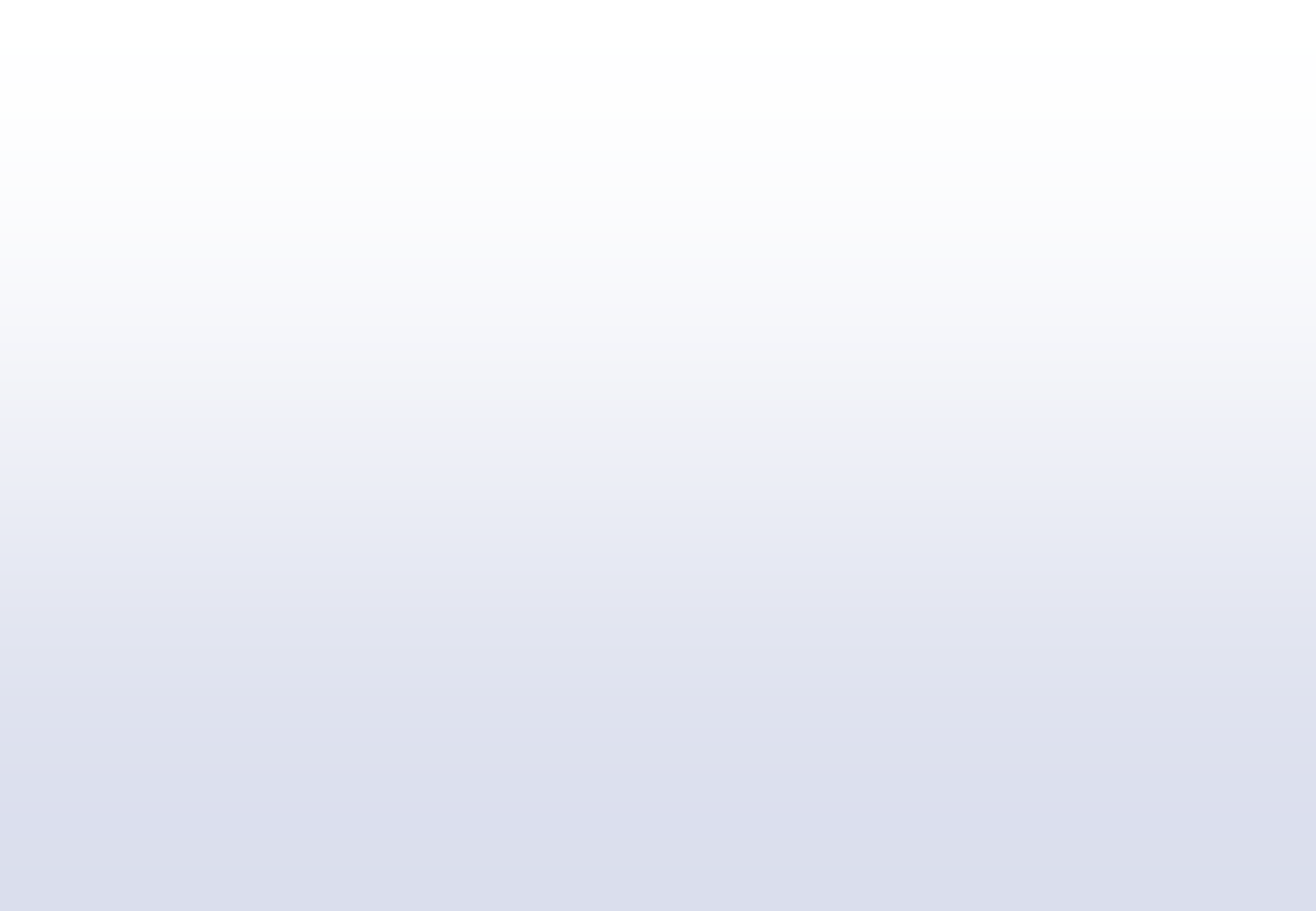 ECONOMIA
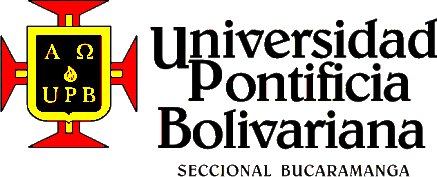 .
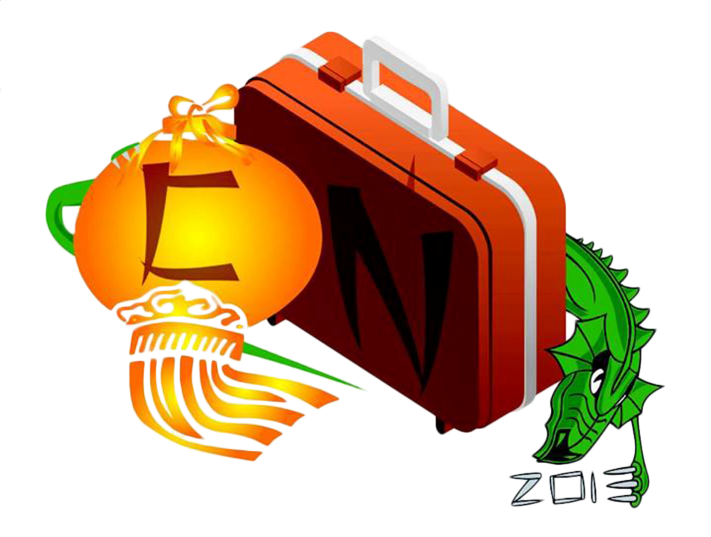 ASPECTOS POLITICOS
TRANSCAUCASIA
Karely Contreras
http://www.trademap.org/Product_SelProductCountry.aspx
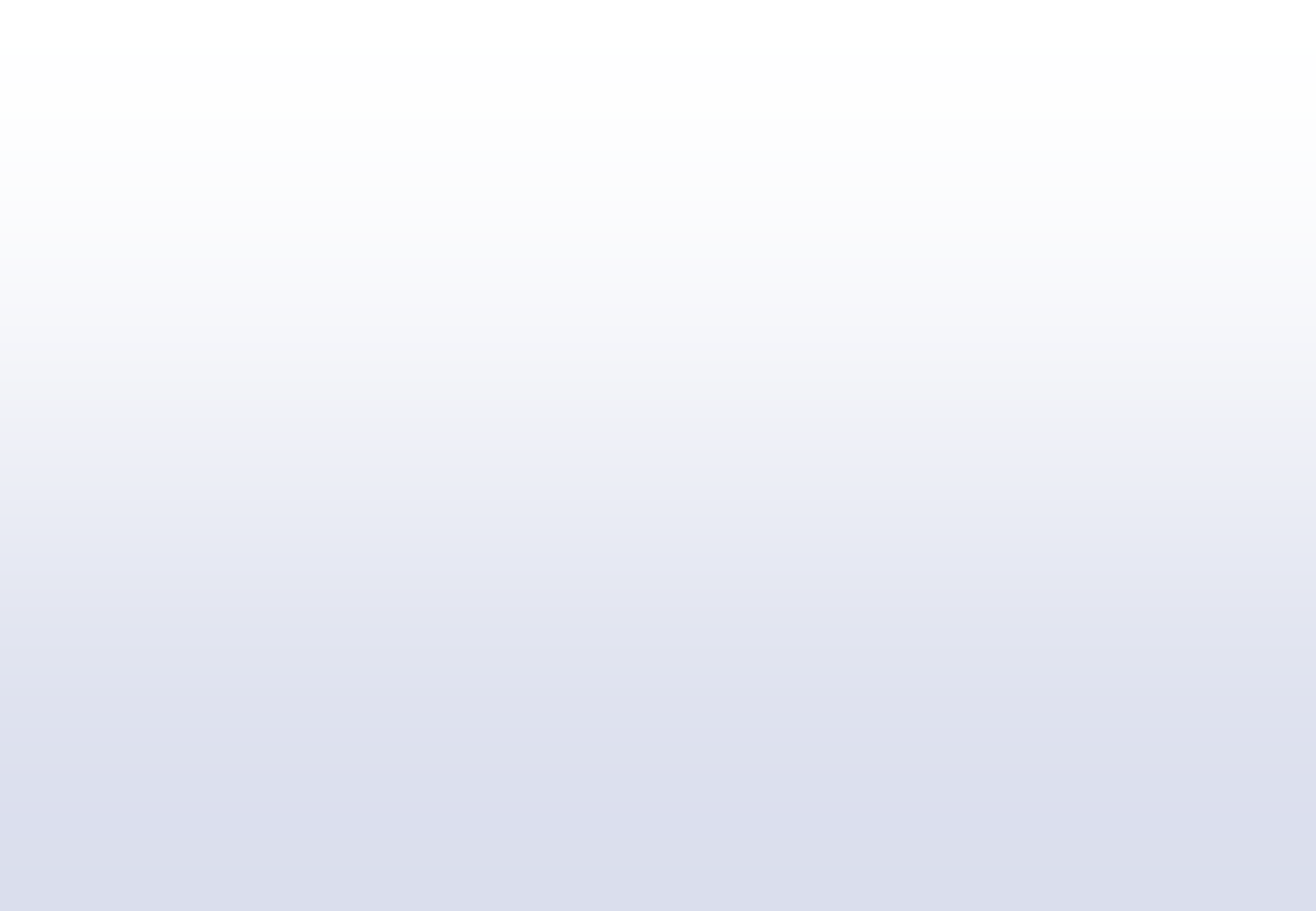 CULTURA
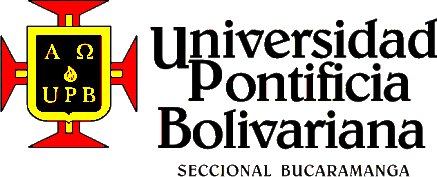 .
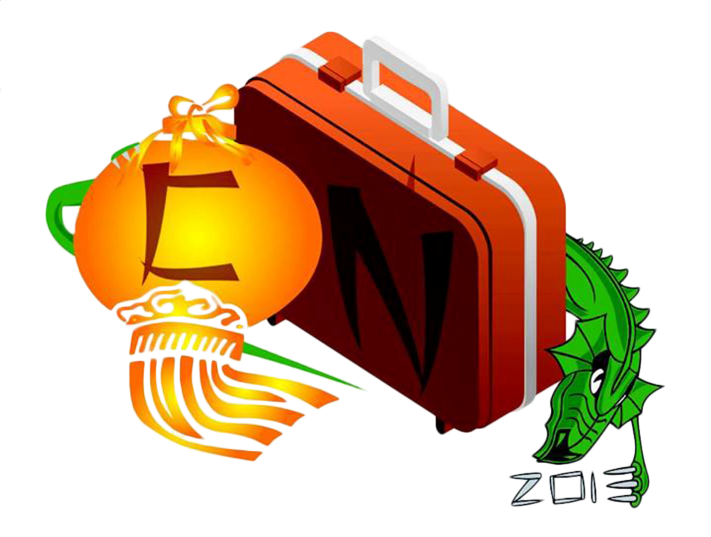 ASPECTOS POLITICOS
TRANSCAUCASIA
Karely Contreras
www.worldatlas.com
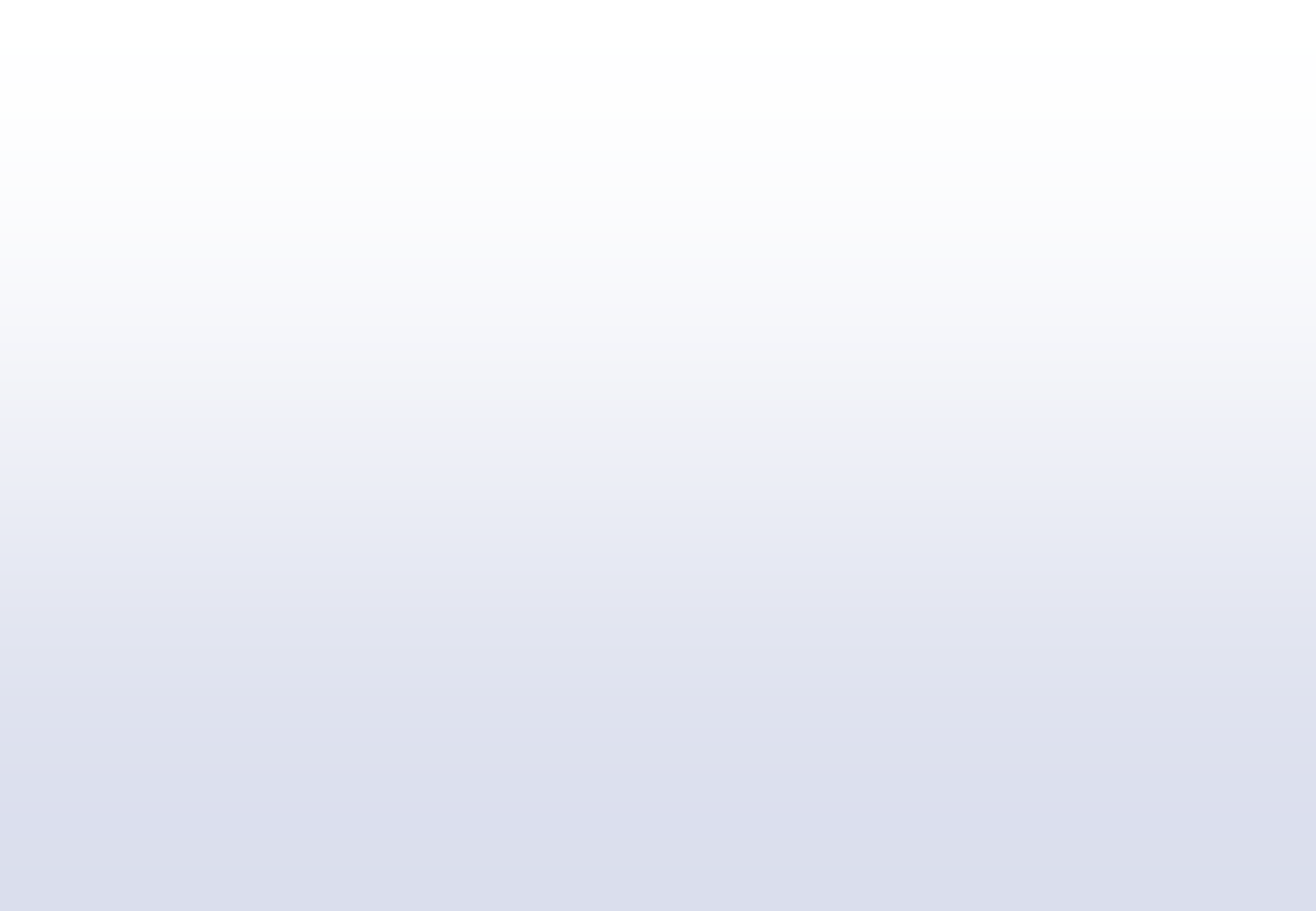 ASIA CENTRAL
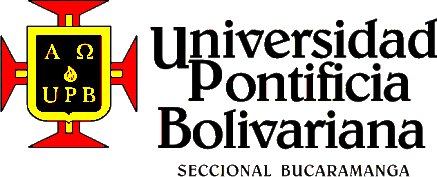 Este
KAZAJISTAN
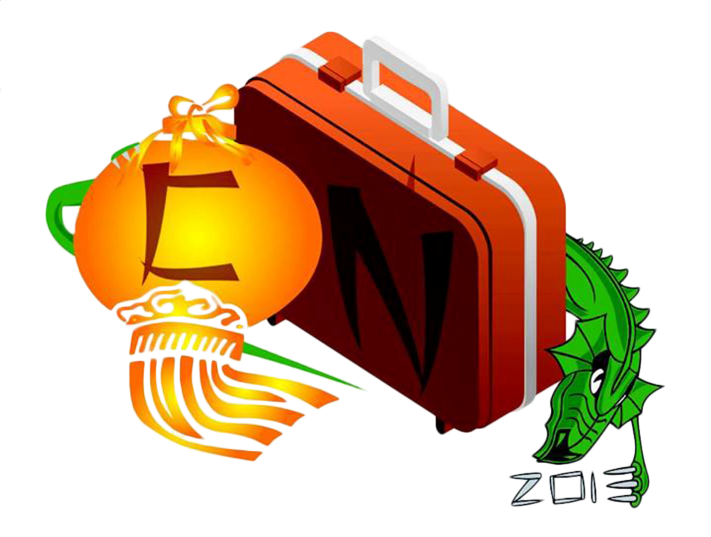 TURKMENISTAN
KIRGUISTAN
UZBEKISTAN
ASPECTOS POLITICOS
ASIA CENTRAL
Daniel Valenzuela
TAYIKISTAN
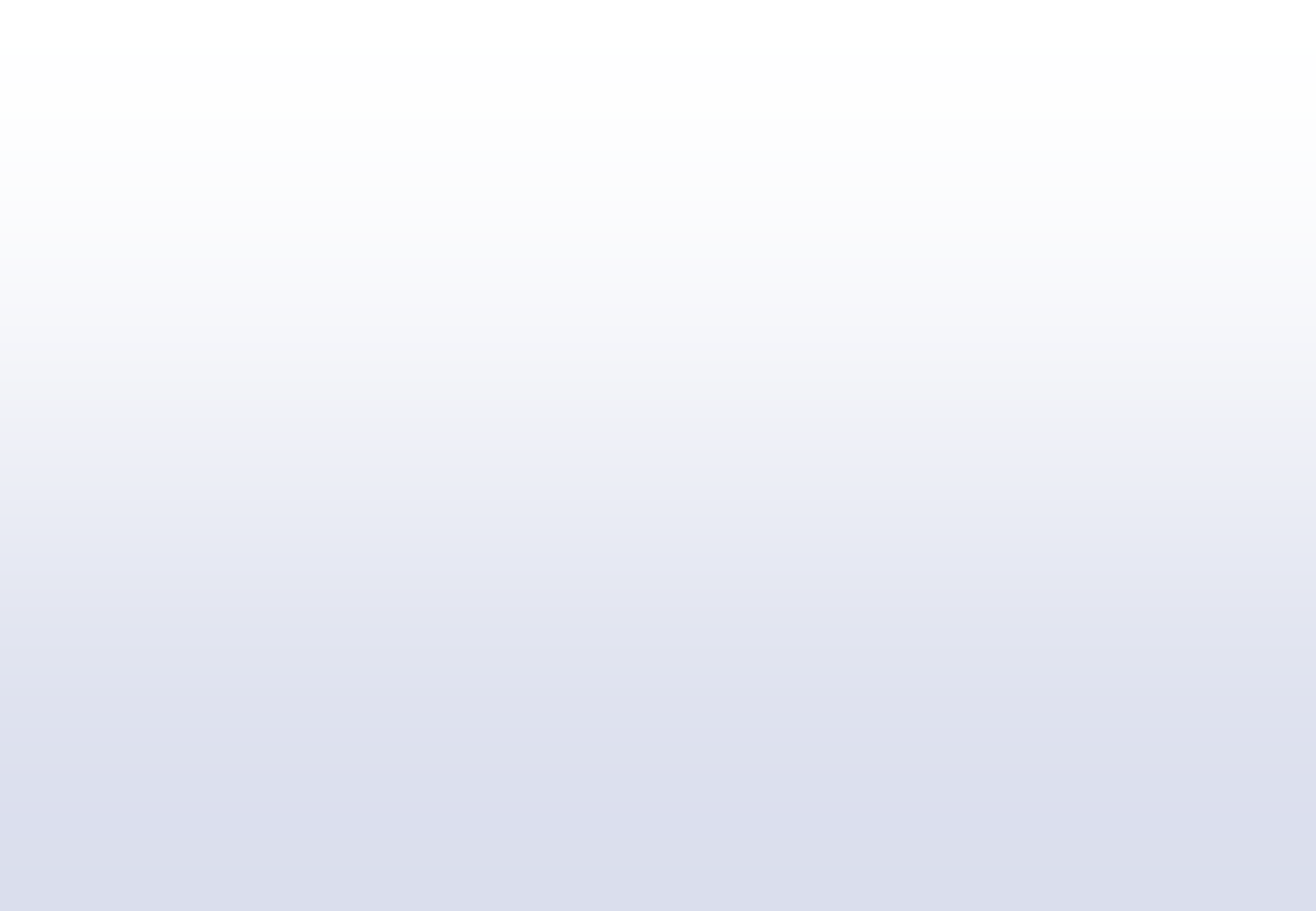 HISTORIA
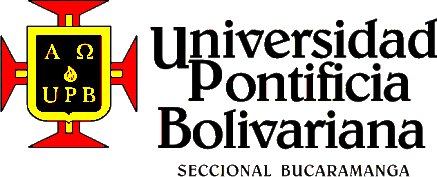 .
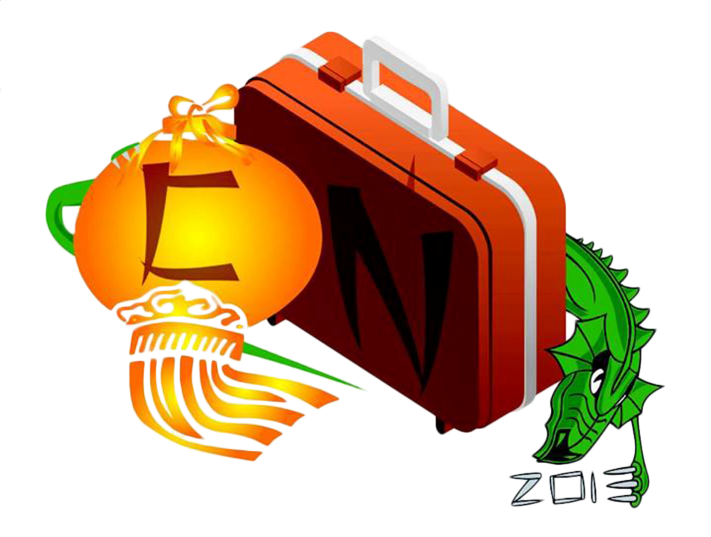 ASPECTOS POLITICOS
ASIA CENTRAL
Daniel Valenzuela
http://www.exteriores.gob.es
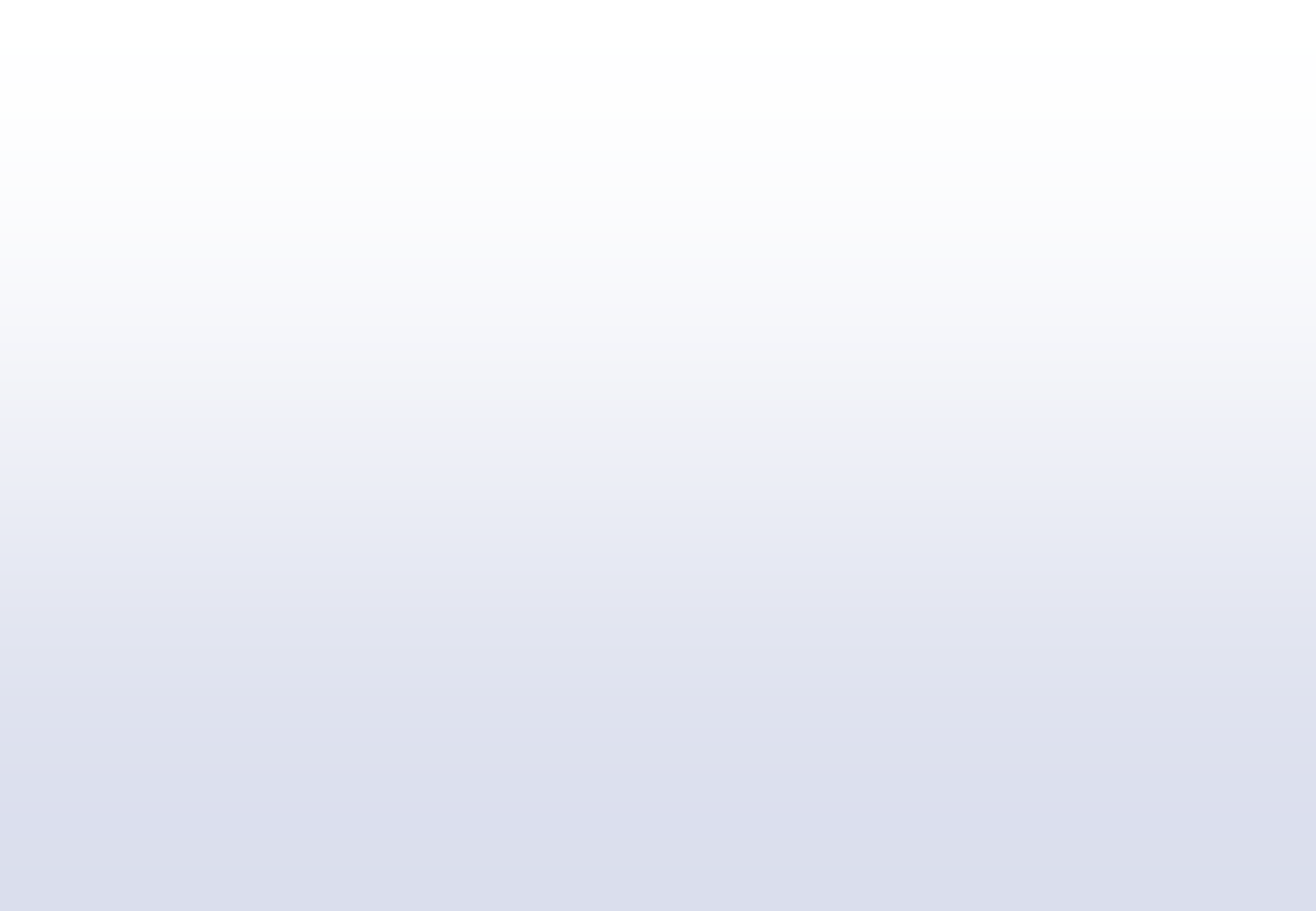 POLITICA
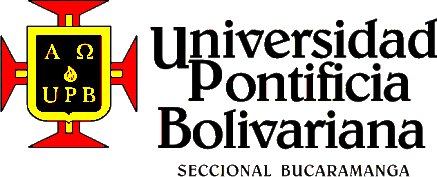 .
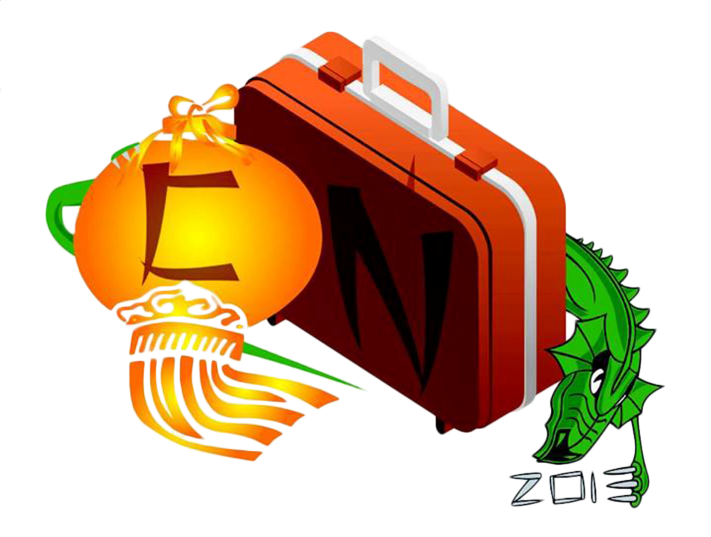 ASPECTOS POLITICOS
ASIA CENTRAL
Daniel Valenzuela
www.asiacentral.es
www.nato.int
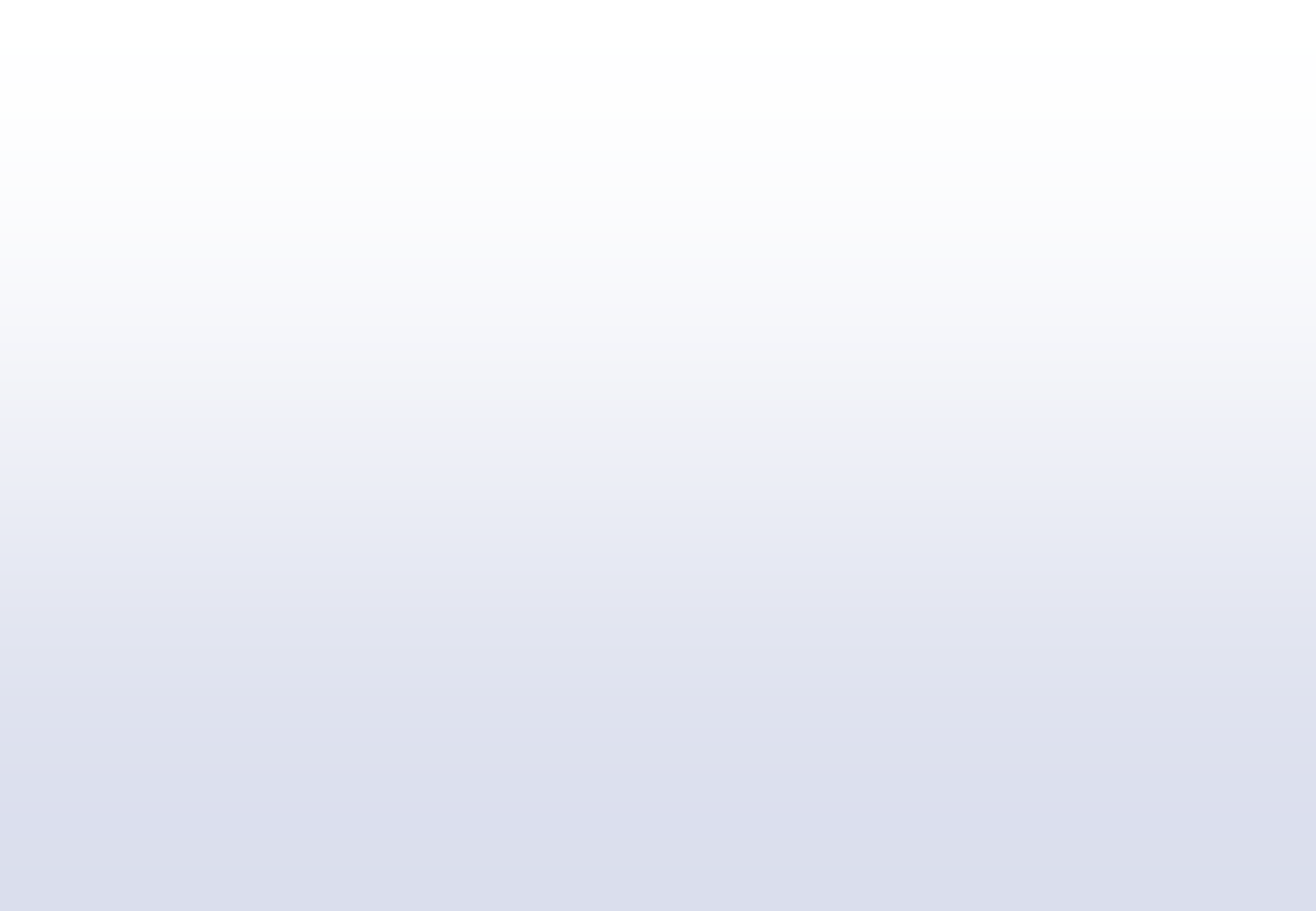 ECONOMIA
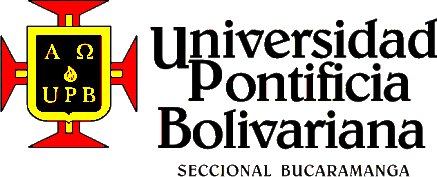 .
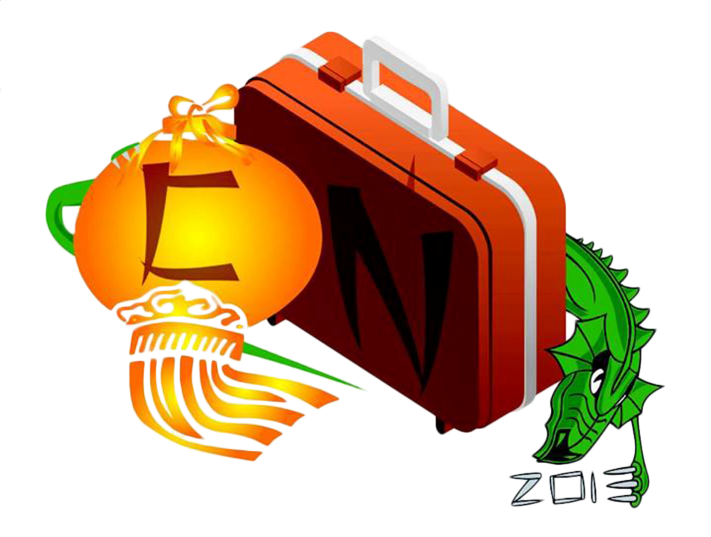 ASPECTOS POLITICOS
ASIA CENTRAL
Daniel Valenzuela
www.realinstitutoelcano.org
www.exteriores.go.es
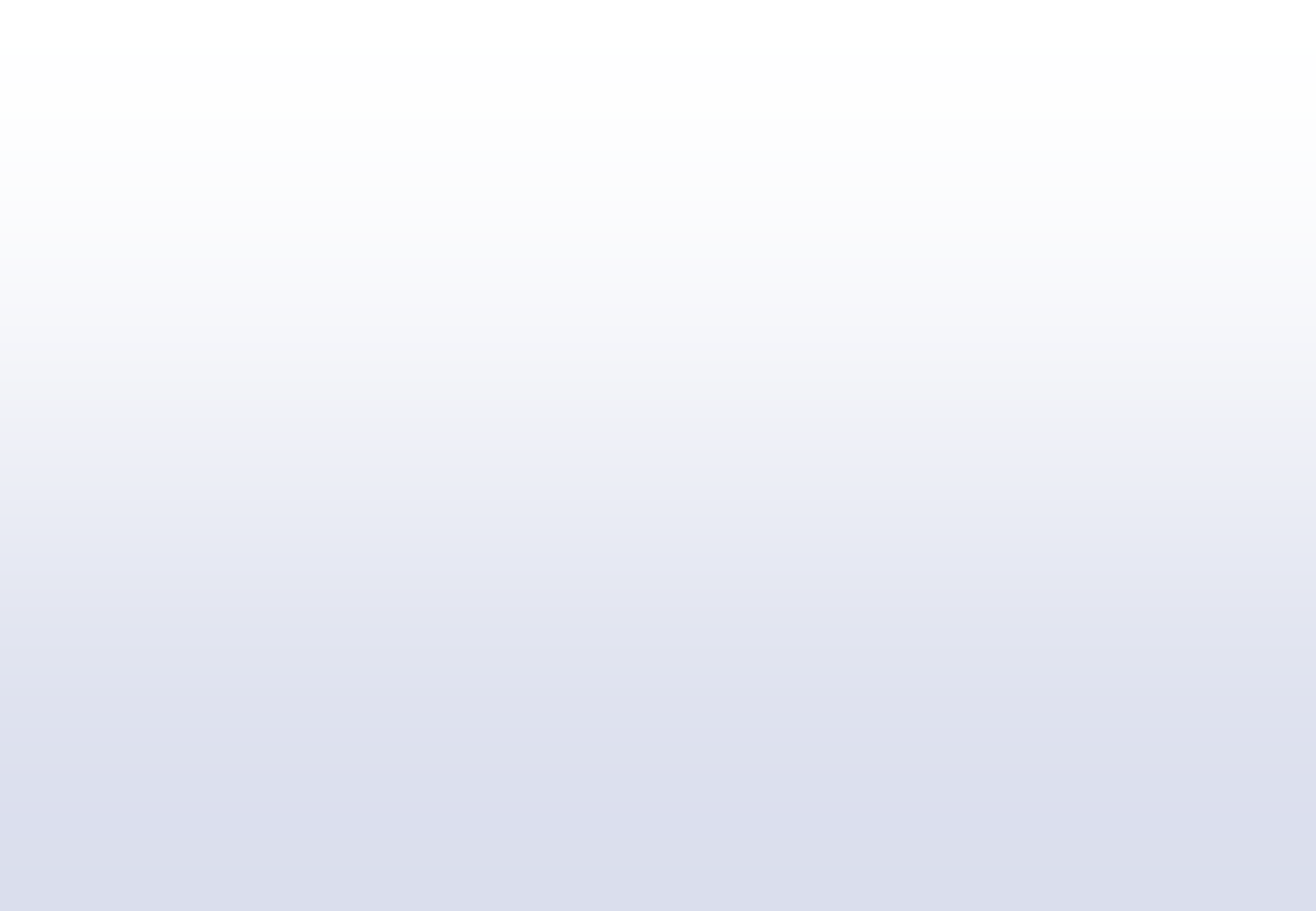 CULTURA
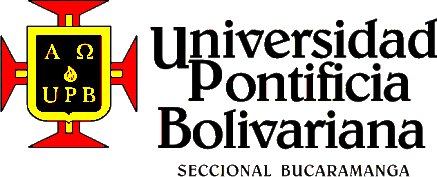 .
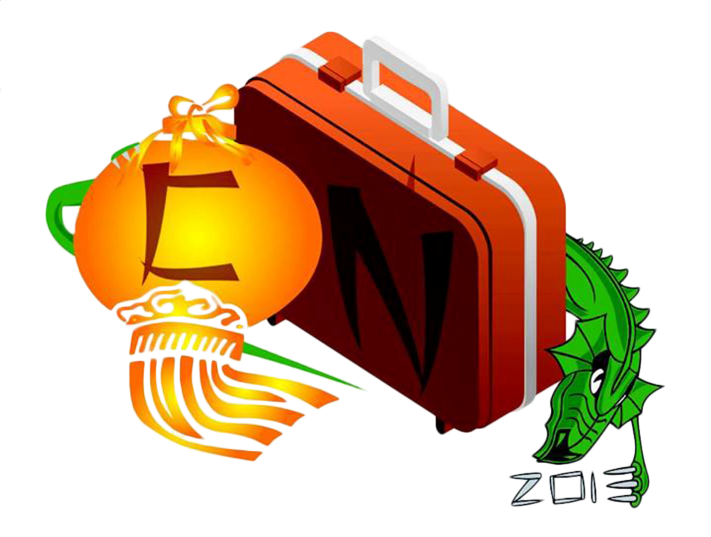 ASPECTOS POLITICOS
ASIA CENTRAL
Daniel Valenzuela
www.wikipedia.es
www.exteriores.gob.es
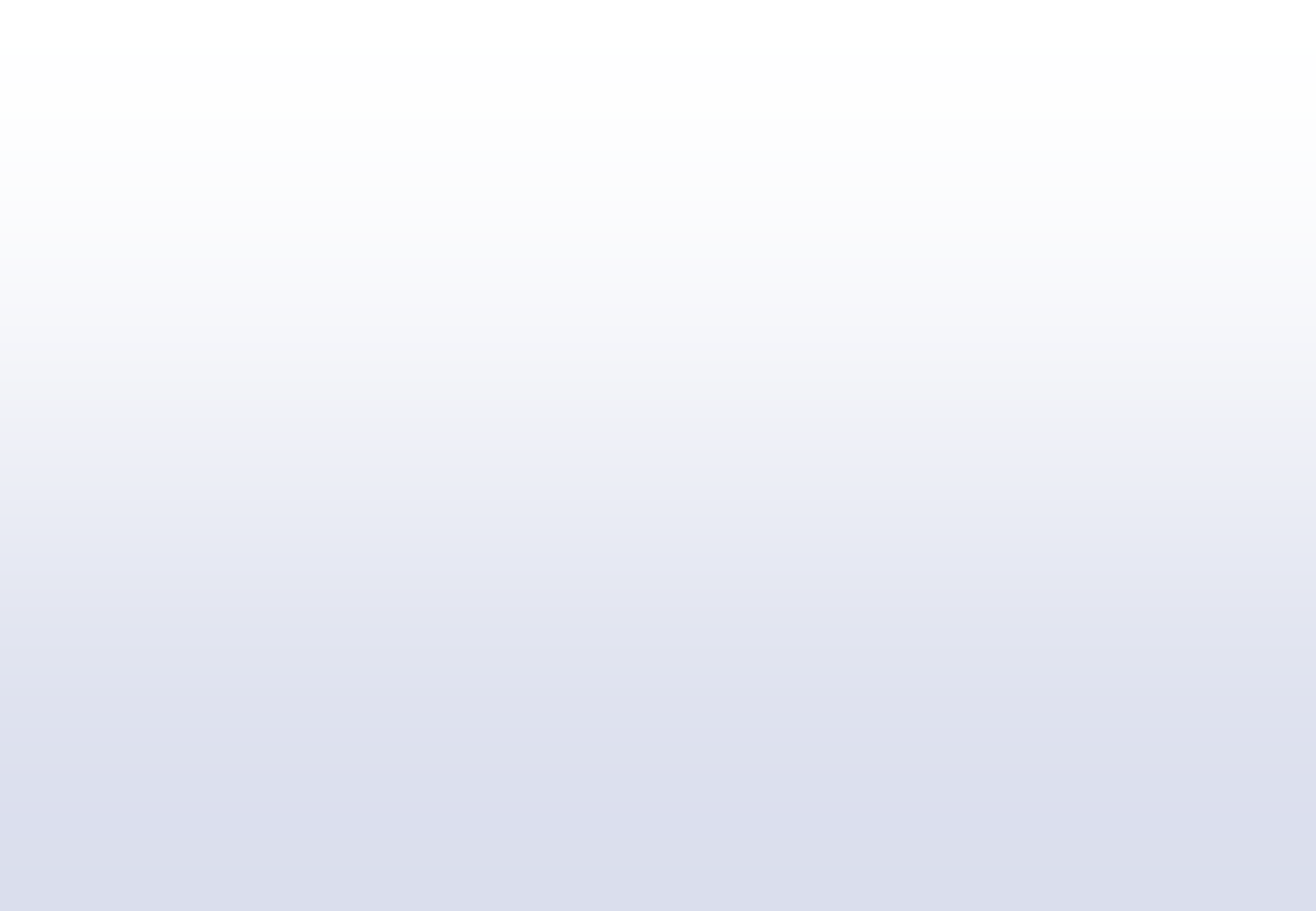 CRECIENTE FERTIL
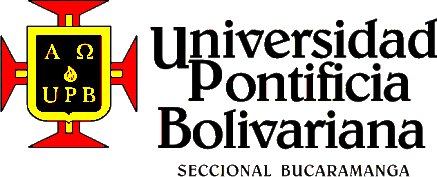 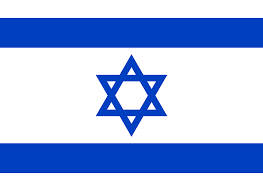 JORDANIA
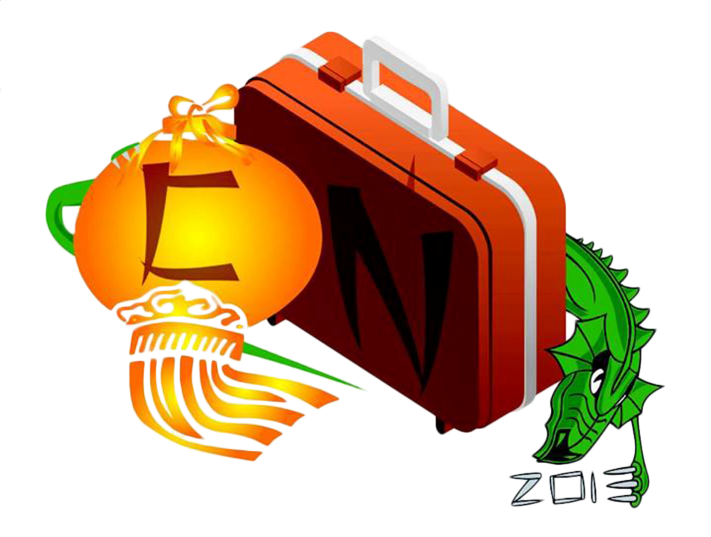 IRAK
LIBANO
ASPECTOS POLITICOS
CRECIENTE FERTIL
Marco Vásquez
PALESTINA
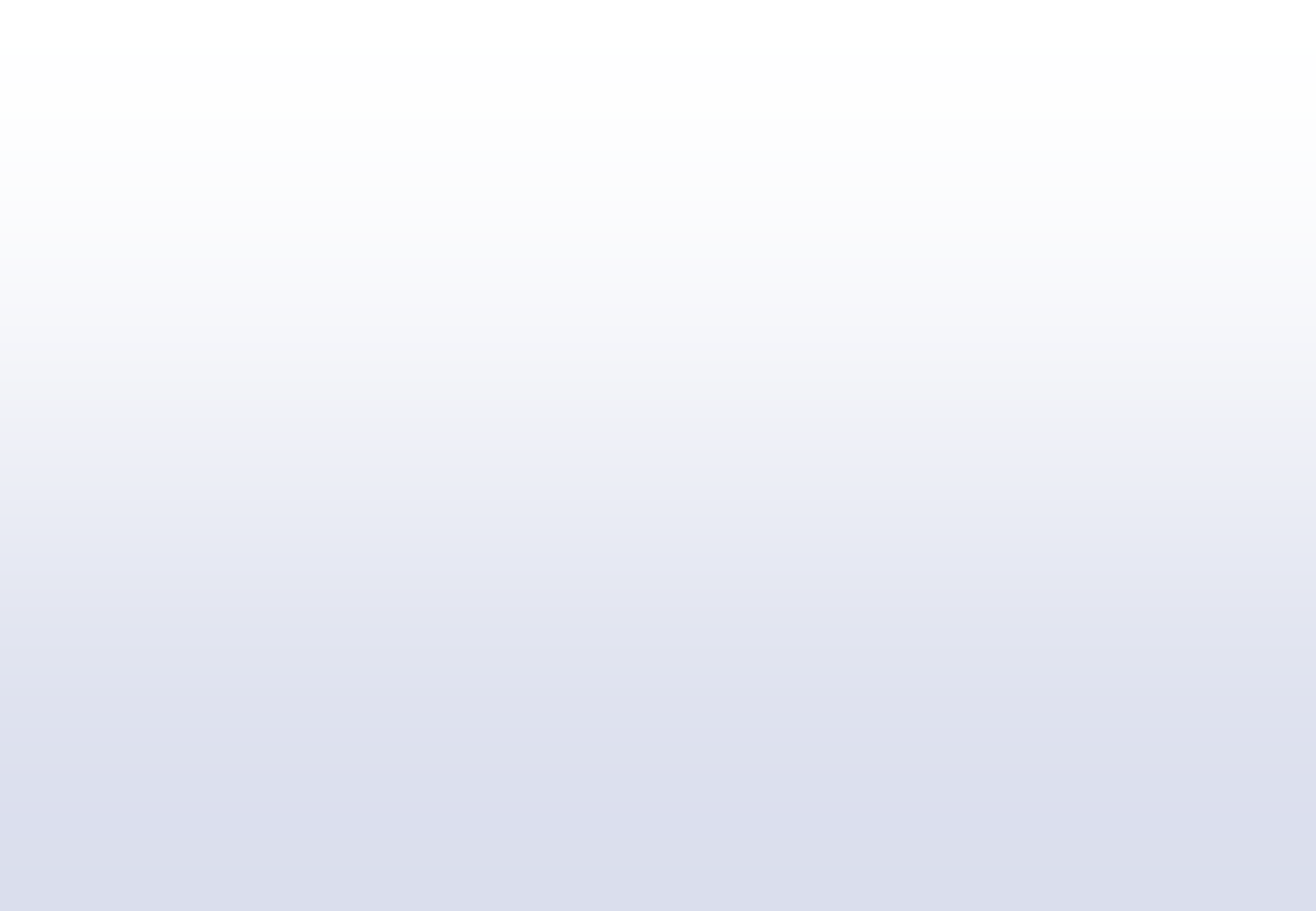 HISTORIA
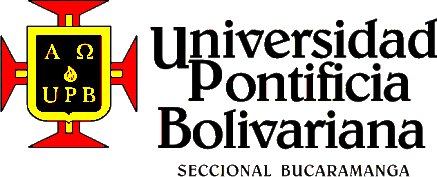 .
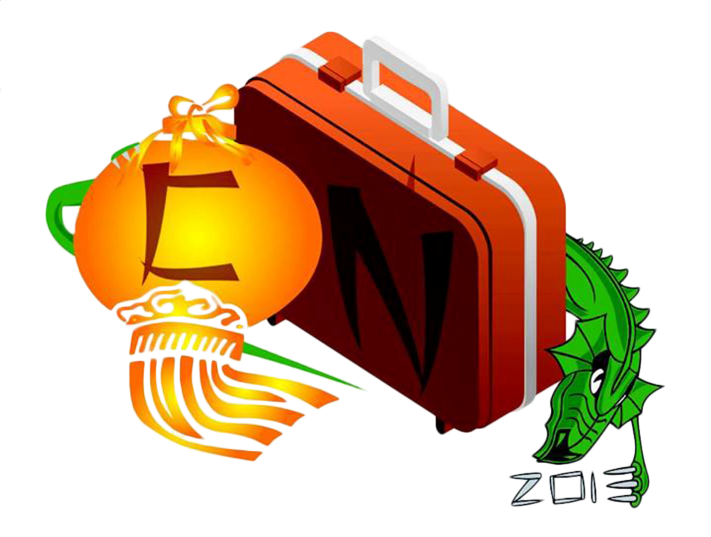 ASPECTOS POLITICOS
CRECIENTE FERTIL
Marco Vásquez
CIA FACTBOOK
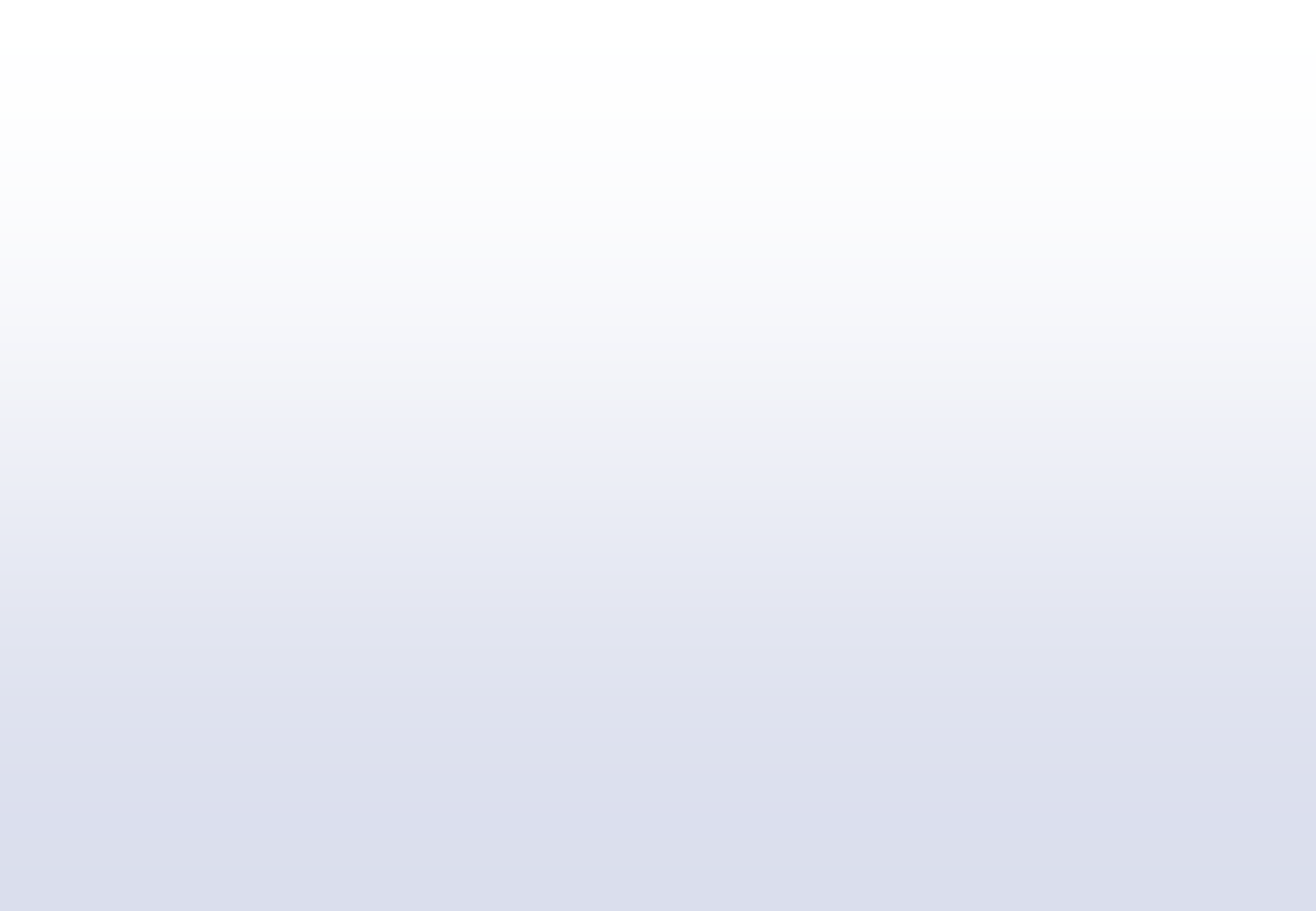 POLITICA
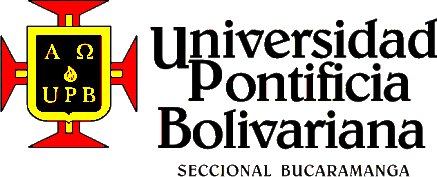 .
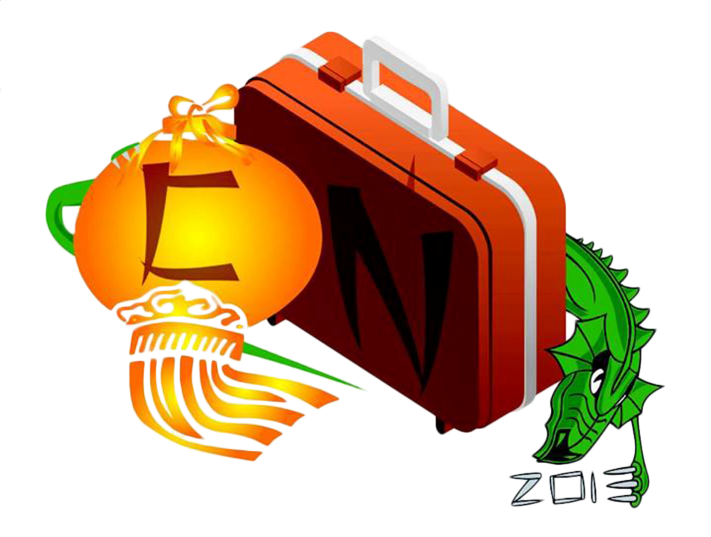 ASPECTOS POLITICOS
CRECIENTE FERTIL
Marco Vásquez
CIA FACTBOOK
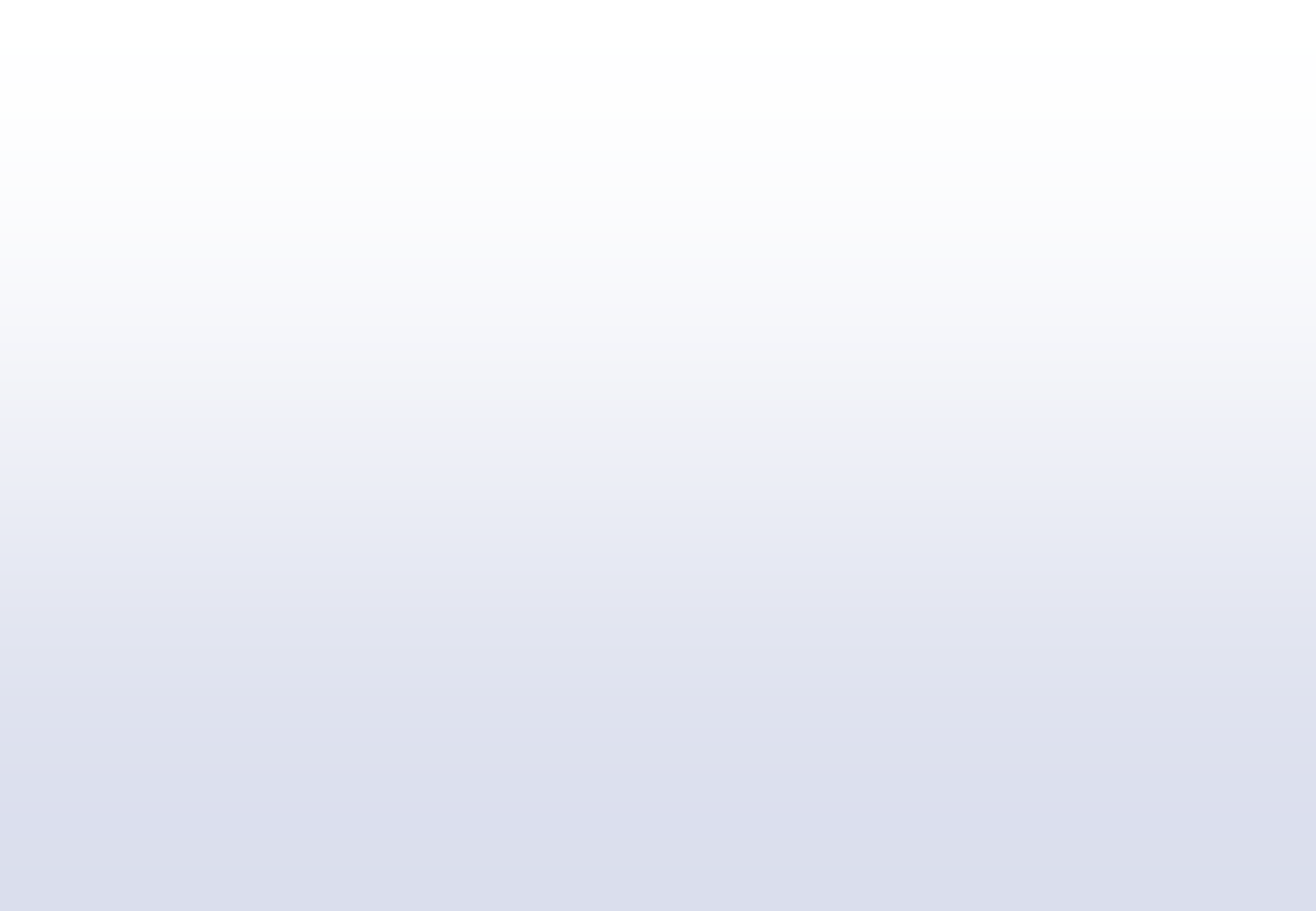 ECONOMIA
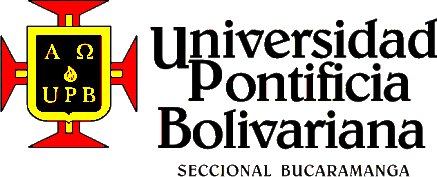 .
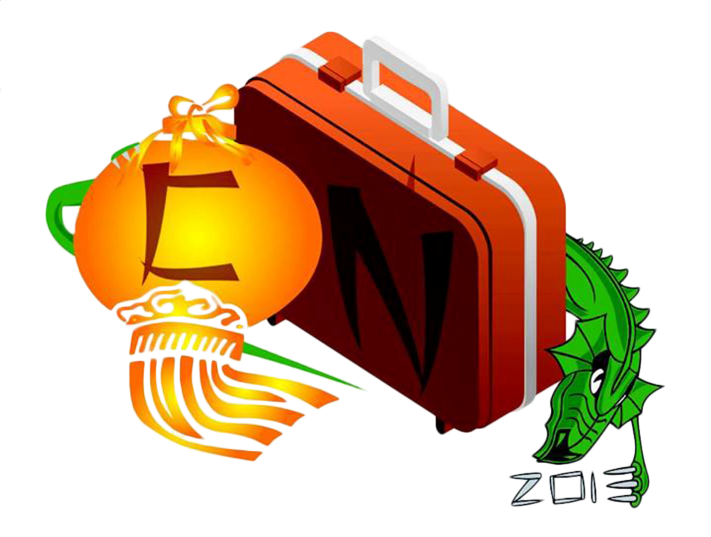 ASPECTOS POLITICOS
CRECIENTE FERTIL
Marco Vásquez
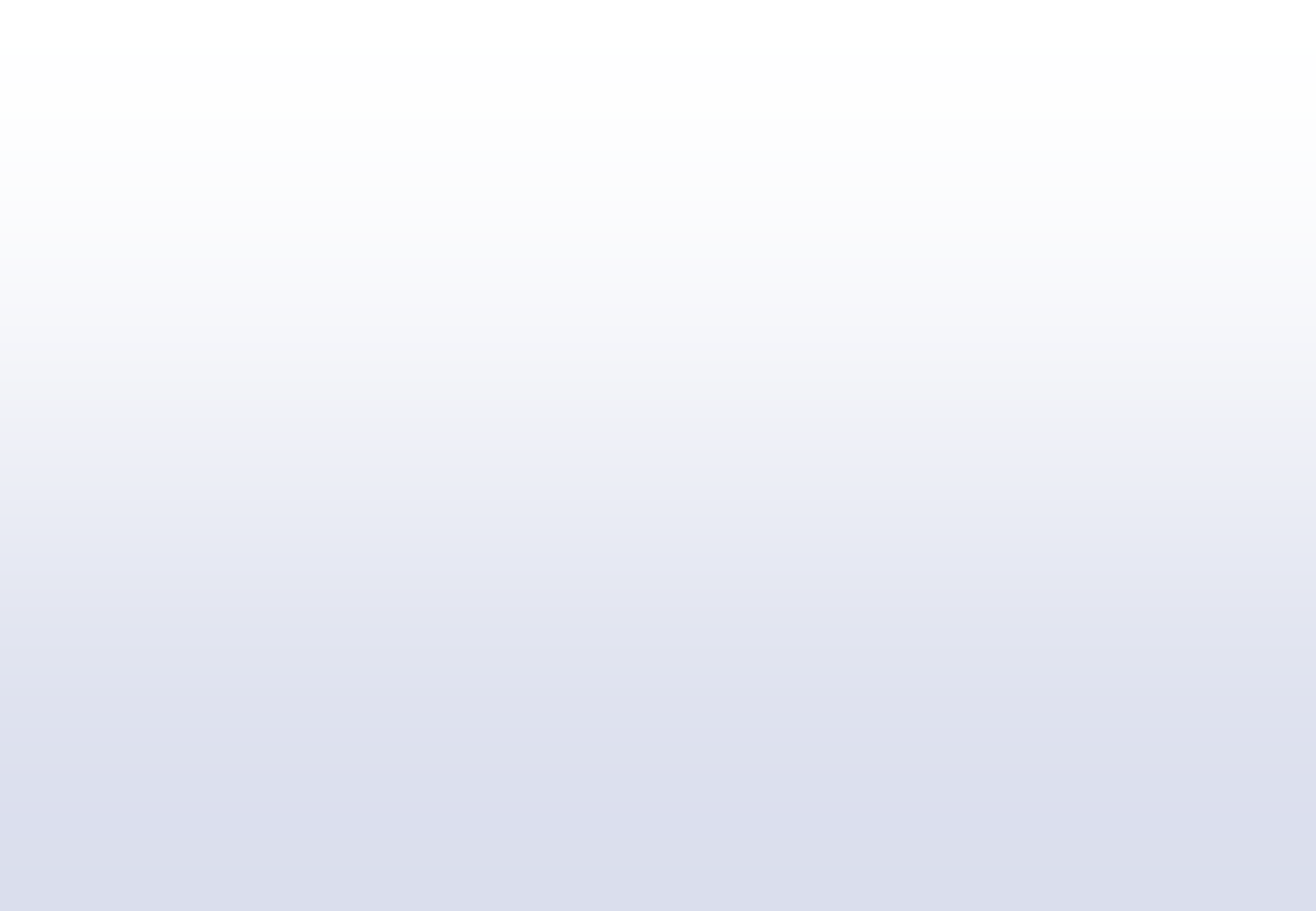 CULTURA
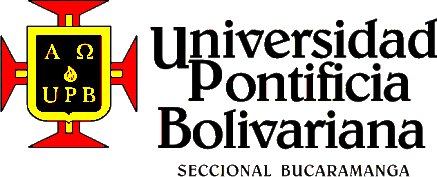 .
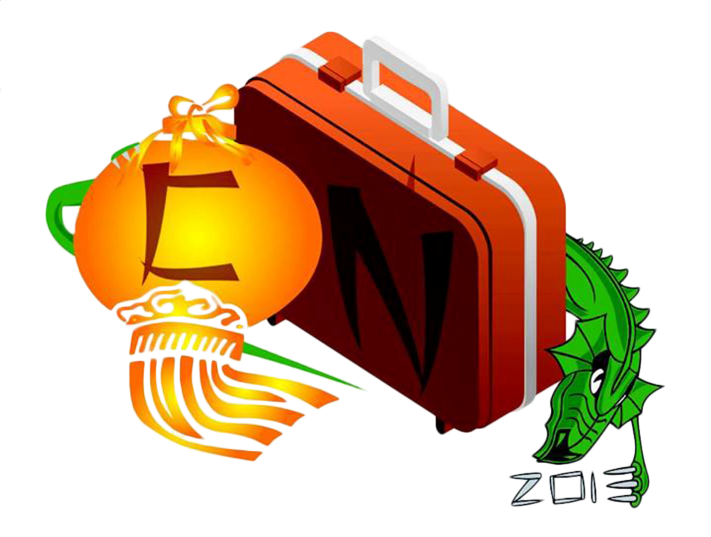 ASPECTOS POLITICOS
CRECIENTE FERTIL
Marco Vásquez
www.actibva.com